Isometrias no Plano
REFLEXÃO AXIAL
PROPRIEDADES DA REFLEXÃO AXIAL
CONSTRUÇÃO DE IMAGENS DE FIGURAS POR REFLEXÃO AXIAL
Agrupamento de Escolas do Forte da Casa	        Prof.  Isabel Silva 2020/2021
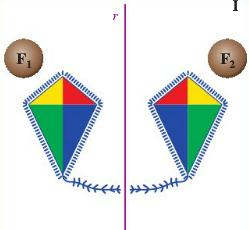 PROPRIEDADES 
DA
REFLEXÃO AXIAL
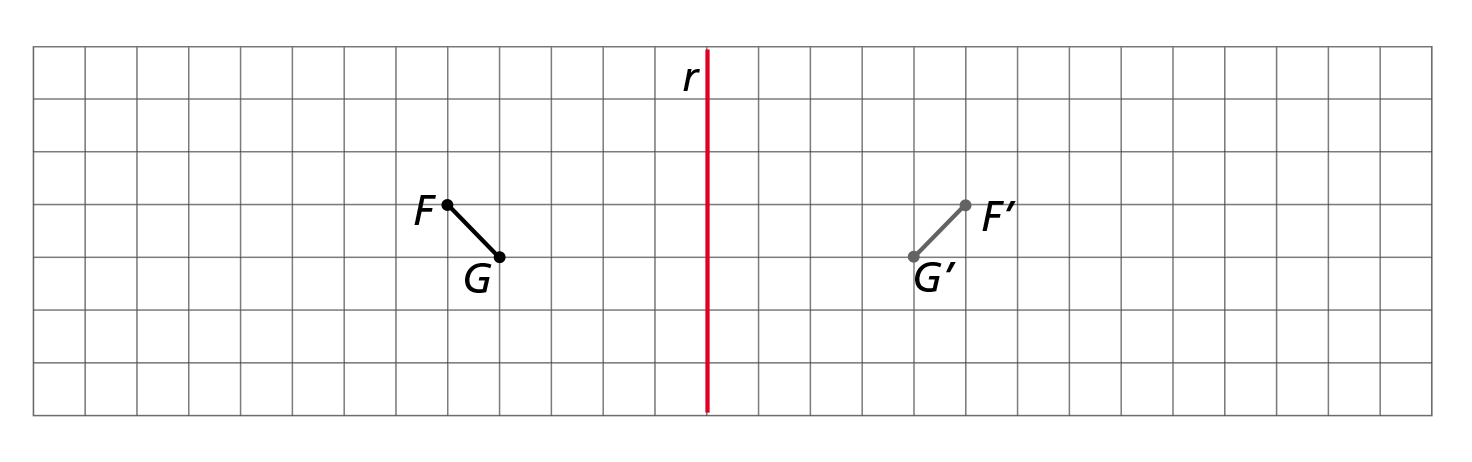 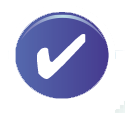 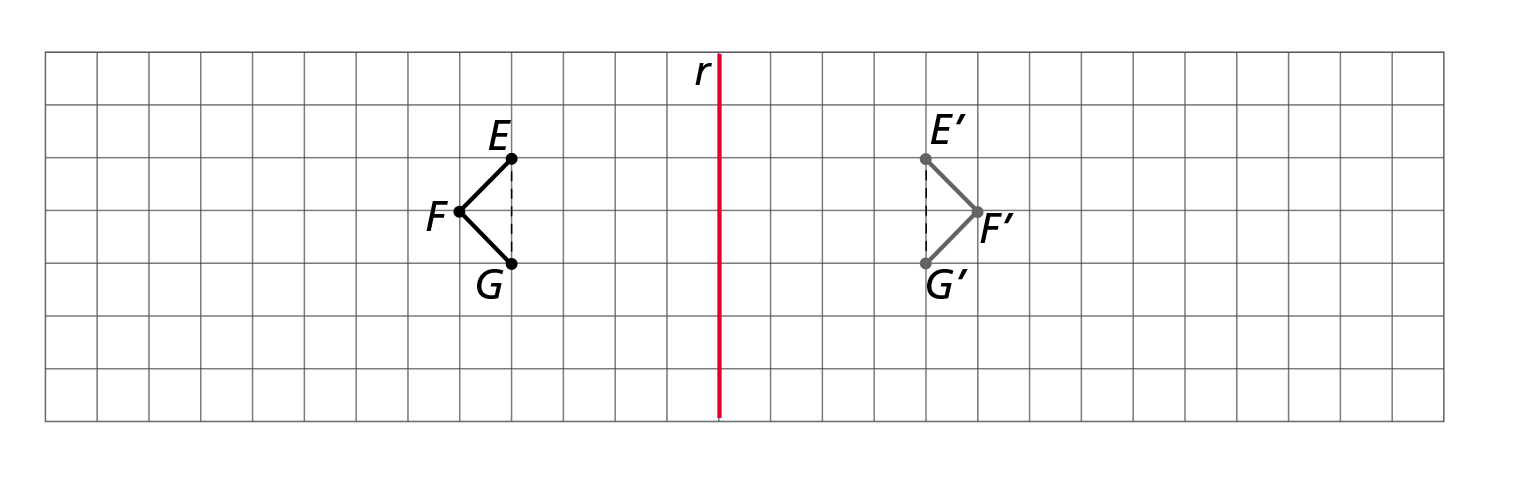 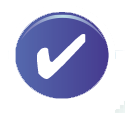 CONSTRUÇÃO 
DE 
IMAGENS DE FIGURAS
 POR
 REFLEXÃO AXIAL
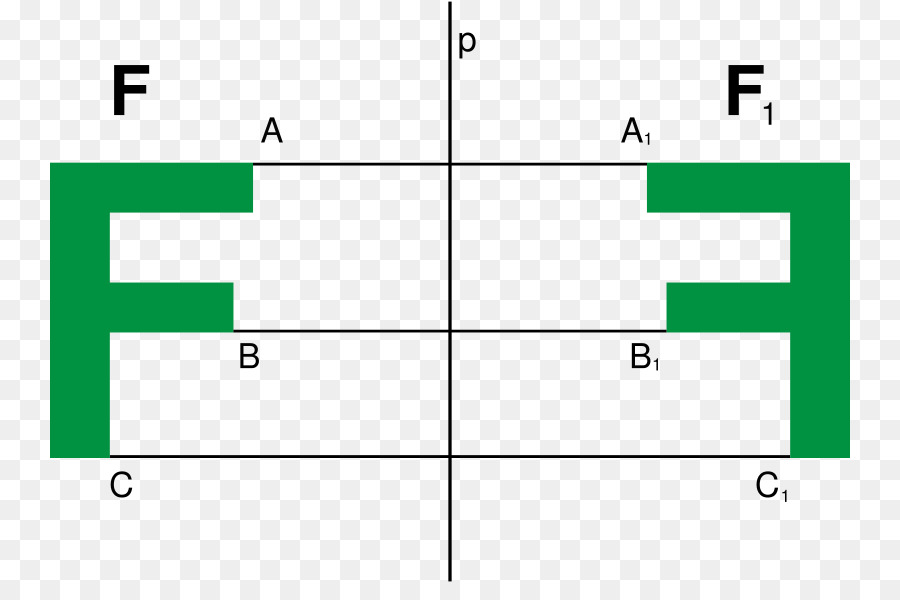 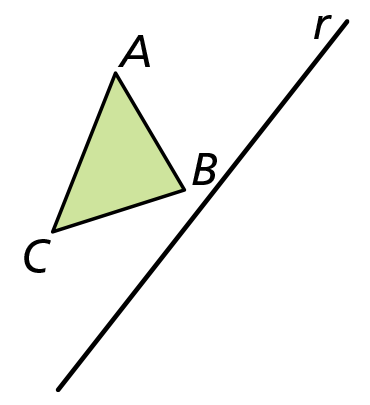 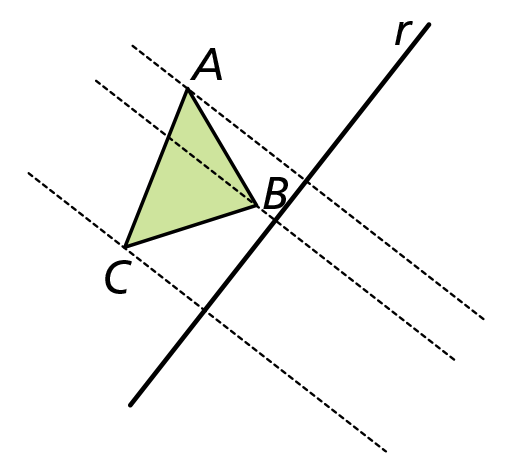 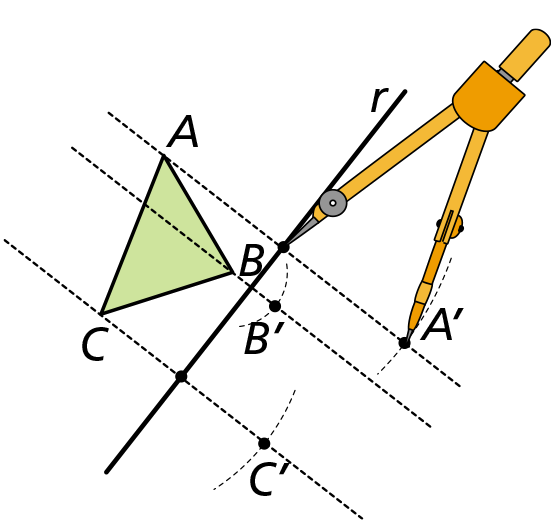 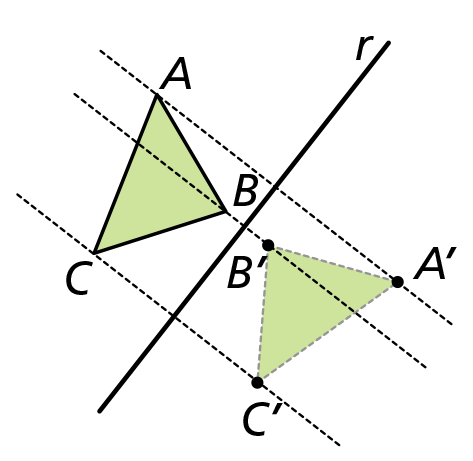